ДПА (ЗНО) 2020
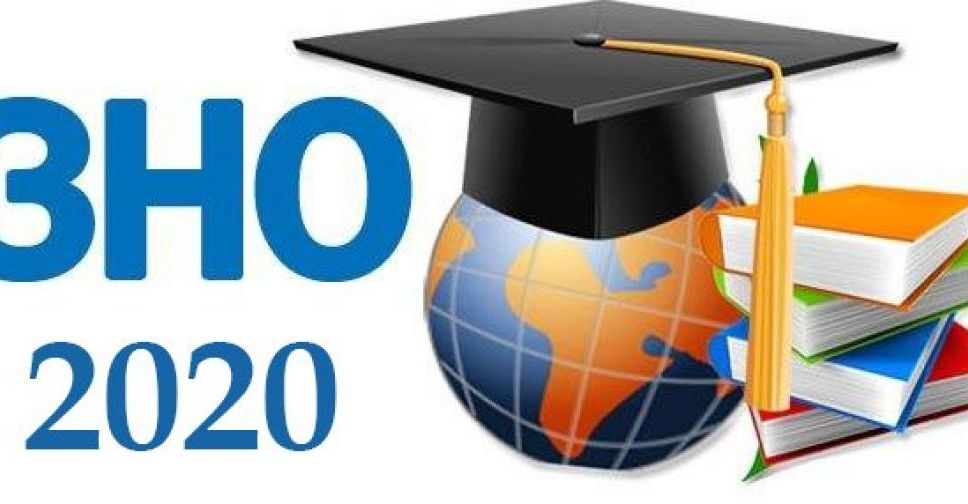